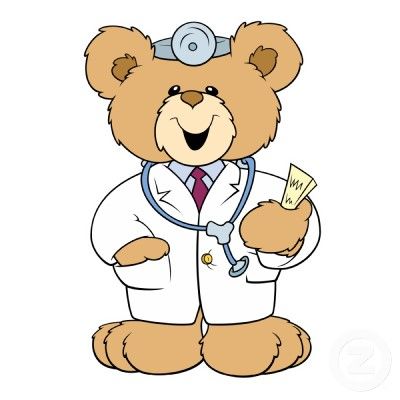 ENGLESKI JEZIKGREG IS NOT FEELING WELL
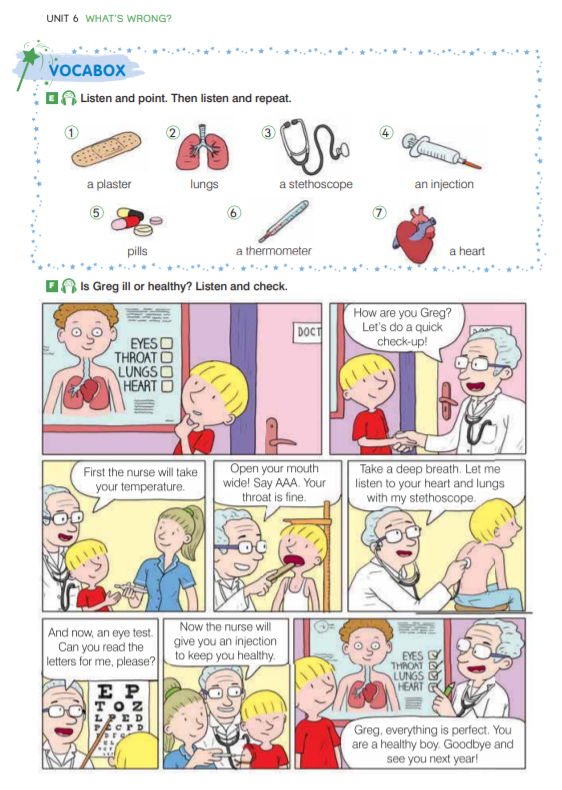 Na početku…
Otvorite svoje udžbenike na stranici 74.
Danas ćemo saznati je li Greg zaista bolestan i kako mu je bilo na pregledu kod doktora.

Krenimo!
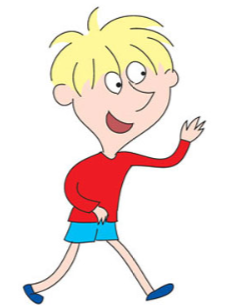 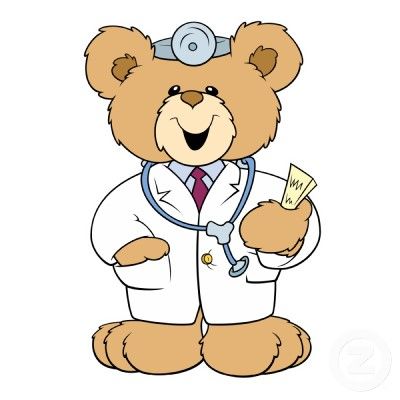 Učimo nove riječi…
Pogledaj sličice. Nekoliko puta poslušaj izgovor riječi.
Nakon toga, sam/a ponovi barem 2 puta.
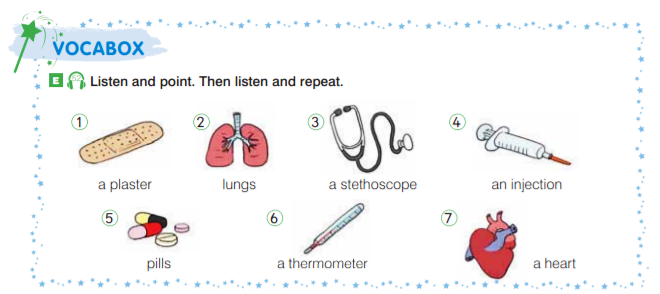 Klikni i poslušaj!
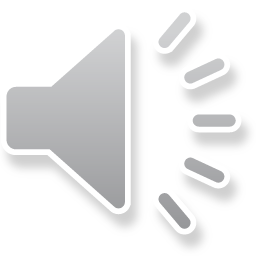 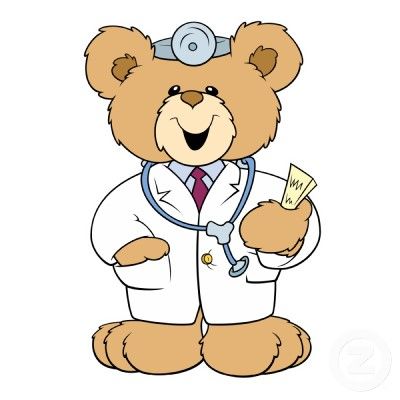 Gledamo priču…
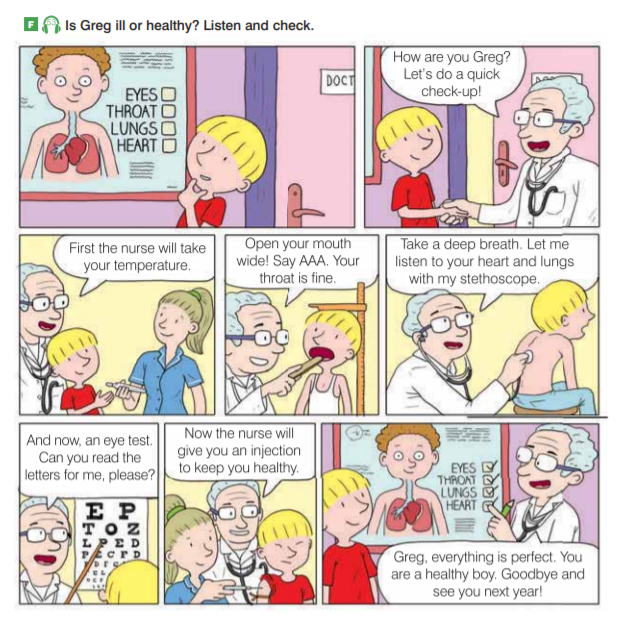 Klikni na ovu poveznicu i pažljivo pogledaj priču o Gregovom posjetu doktoru.
Klikni ovdje!
https://drive.google.com/open?id=1CvLZ43lnvWoTXBvI6Jvd-gj8Cj_FydK4
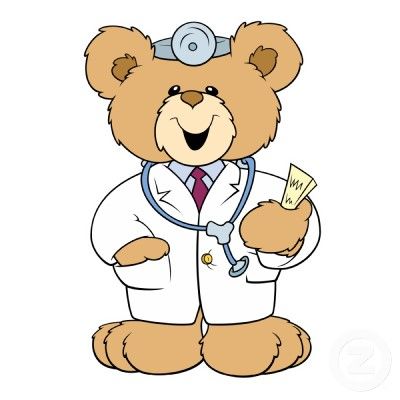 Poslušaj priču…
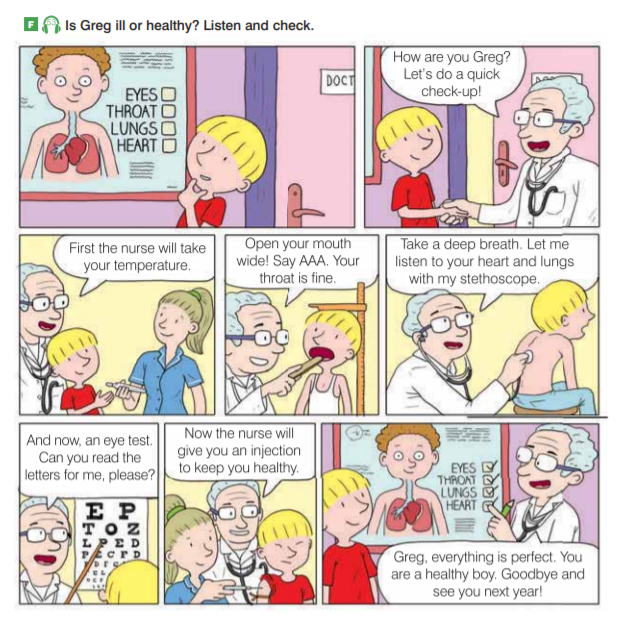 Priču koju si upravo gledao/gledala poslušaj na hrvatskom jeziku.
Klikni i poslušaj!
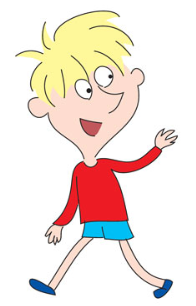 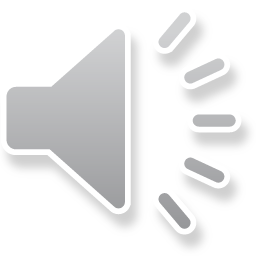 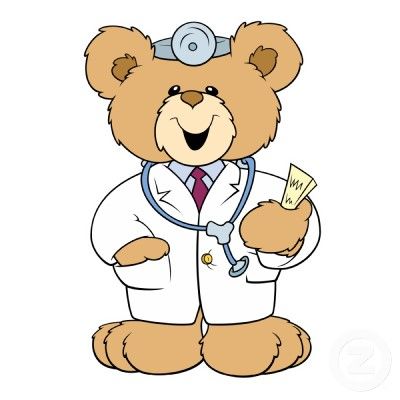 Zapiši u bilježnicu…
Schoolwork
Greg At Check-up
	a plaster – flaster
	lungs – pluća
	a stethoscope – stetoskop
	an injection – injekcija
	pills – tablete
	a thermometer – toplomjer
	a heart – srce
	a check-up – sistematski pregled
	a nurse – medicinska sestra
	a dentist - zubar
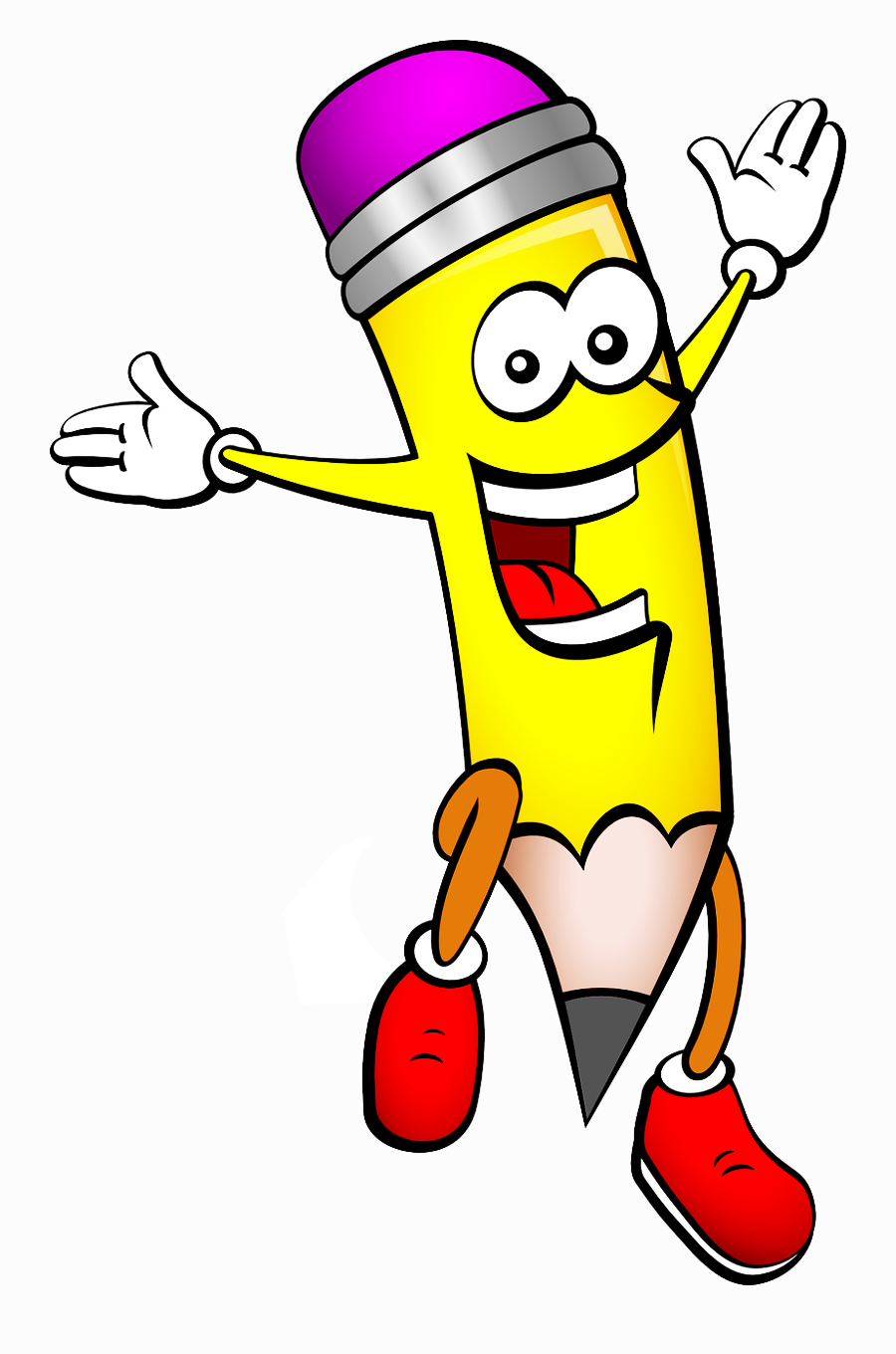 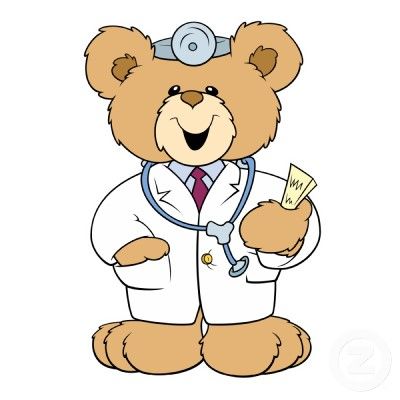 Vježbamo…
Na stranici 75 u tvojemu udžbeniku nalazi se zadatak H.
Razmisli što radi doktor, medicinska sestra, zubar, a što pacijent.
Zatim u zadatku poveži rečenice tako da upišeš brojeve u prazne kvadratiće.
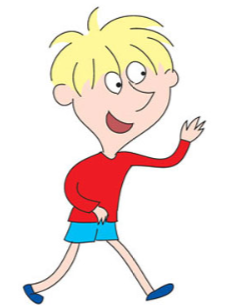 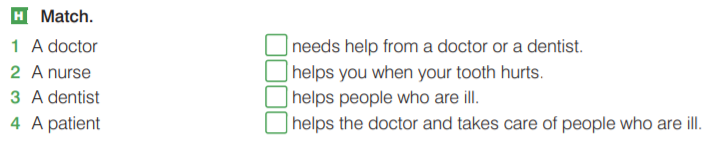 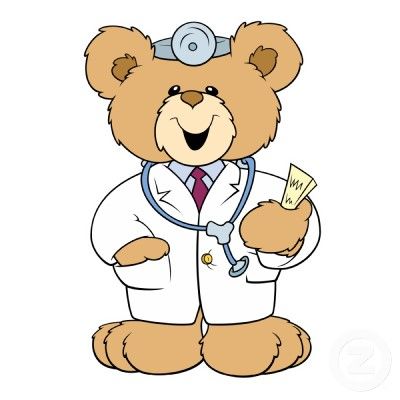 Vježbamo…
Još jedan sličan zadatak za vježbu imamo u našim radnim bilježnicama na stranici 73. Pogledaj zadatak J.
Ponovno razmisli što radi doktor, medicinska sestra, zubar, a što pacijent.
Pažljivo pročitaj rečenice i dopuni ih ponuđenim riječima.
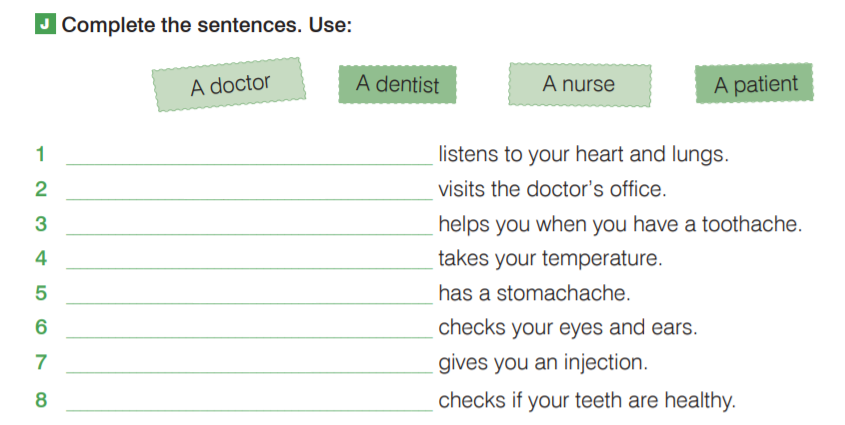 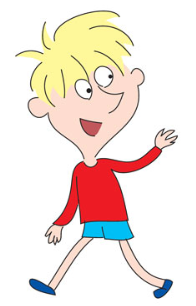 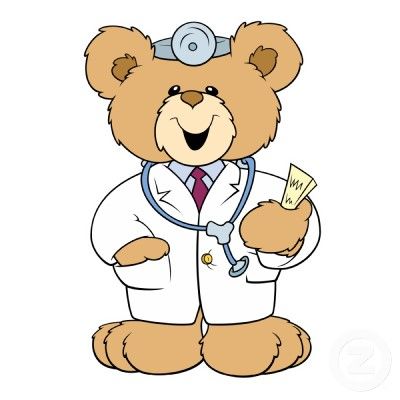 Provjeri svoje znanje…
Klikni na poveznicu, odigraj kviz i provjeri što si naučio/la iz cijele ove lekcije.
Upiši svoje ime i prezime, pažljivo rješavaj i sretno!
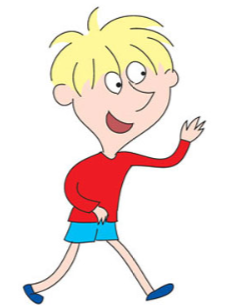 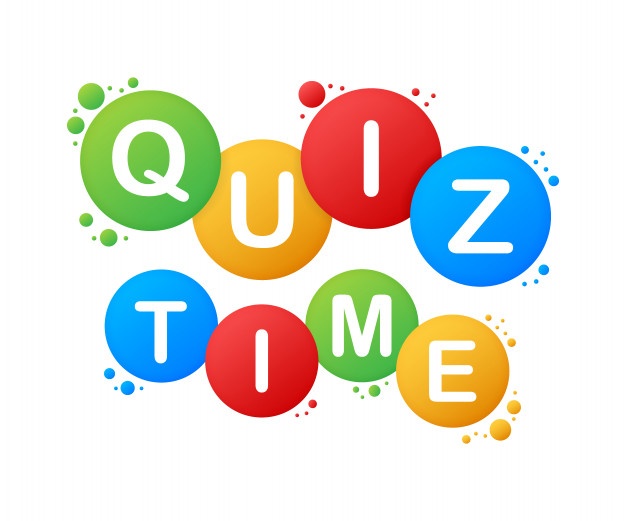 https://quizizz.com/join?gc=860873
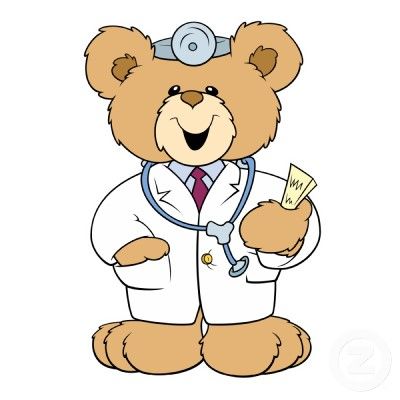 Zanimljivosti za kraj…
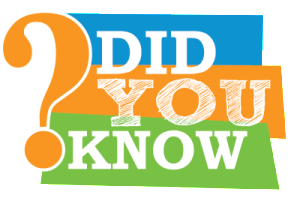 Your heart beats around 70 times in a minute.
Tvoje srce otkuca oko 70 puta u minuti.
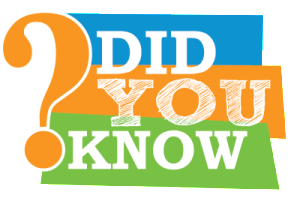 There are 206 bones in our bodies.
U našim tijelima ima 206 kostiju.
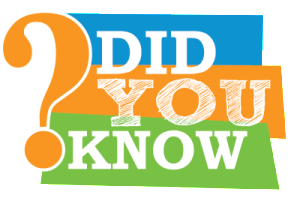 Food stays in your stomach for 2 hours.
Hrana ostaje u tvojem želucu 2 sata.
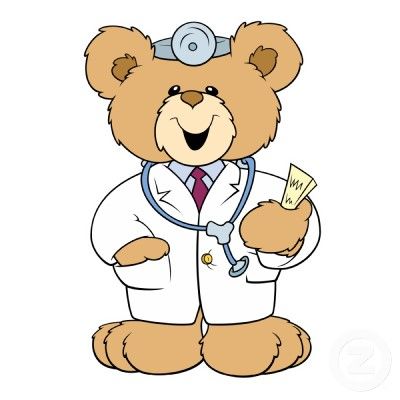 Zanimljivosti za kraj…
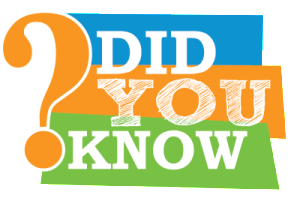 Your eyes blink about 10 to 15 times a minute.
Tvoje oči zatrepću oko 10 do 15 puta u minuti.
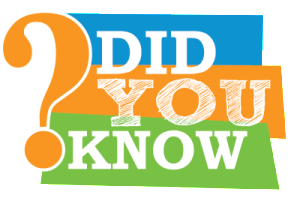 The brain is the most complex organ.
Mozak je najsloženiji organ u našemu tijelu.
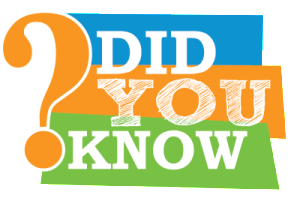 Grown-ups have more teeth than children.
Odrasli imaju više zubi nego djeca.
Na kraju…
Sliku školskoga rada (bilježnice, udžbenika i radne bilježnice) s današnjeg sata engleskog jezika trebate mi poslati tijekom današnjeg dana na pregled.

Sliku kviza ne morate mi slati, jer ću dobiti vaše odgovore.

Čujemo se ponovno kroz sljedeći tjedan!
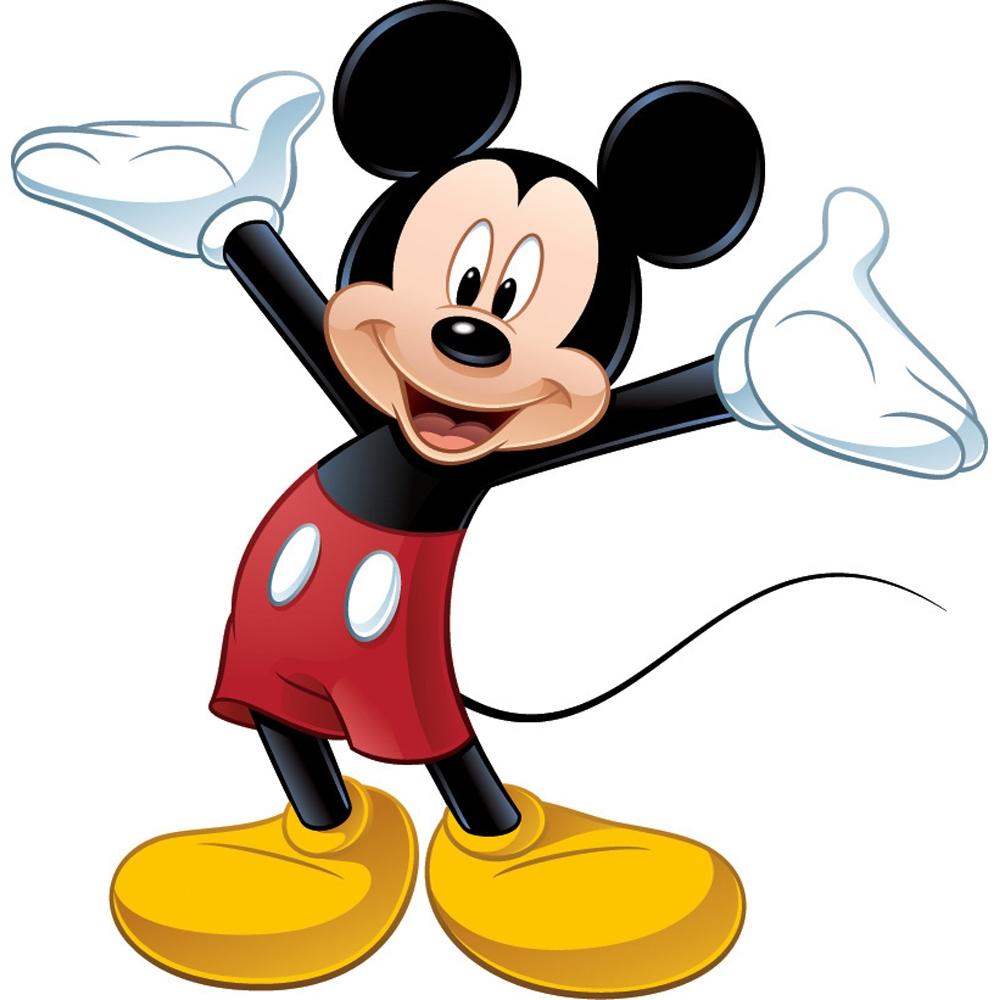 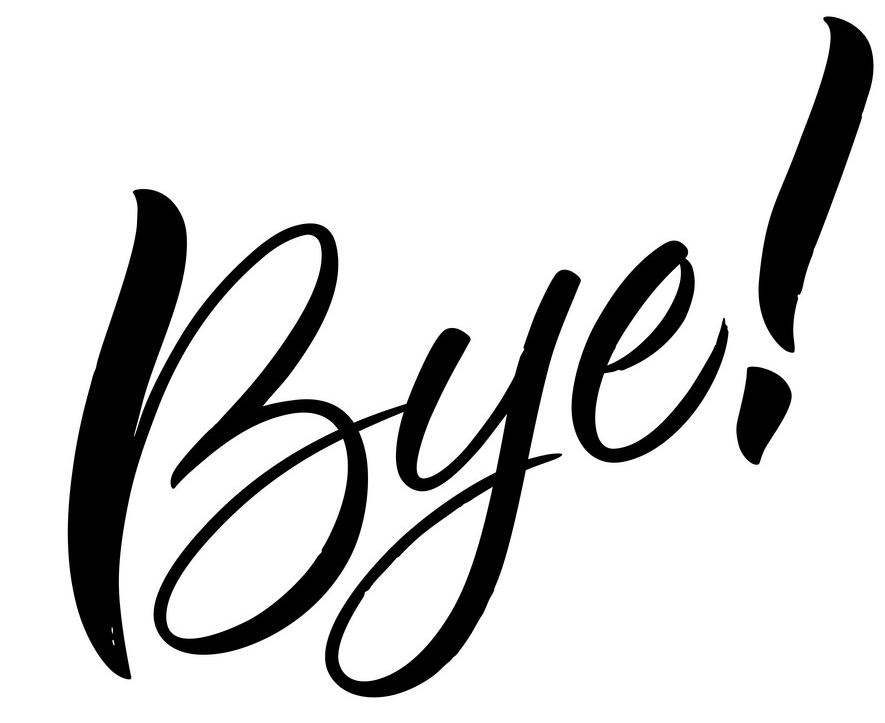